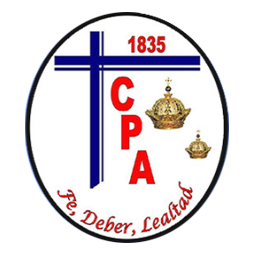 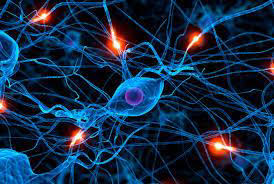 Unidad n° 1:
Coordinación y regulación corporal
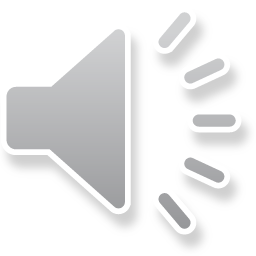 Marcia Palma Altamirano
segundos medios A y B
Biología
Aprendizajes Esperados
OA1: Explicar cómo el sistema nervioso coordina las acciones del organismo para adaptarse a estímulos del ambiente por medio de señales transmitidas por neuronas a lo largo del cuerpo, e investigar y comunicar sus cuidados, como las horas de sueño, el consumo de drogas, café y alcohol, y la prevención de traumatismos.

OA 2: Crear modelos que expliquen la regulación de: - La glicemia por medio del control de las hormonas pancreáticas. - Los caracteres sexuales y las funciones reproductivas por medio del control de las hormonas sexuales en el organismo.
Centro de Control e Integración
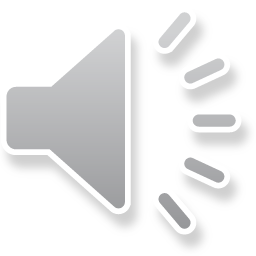 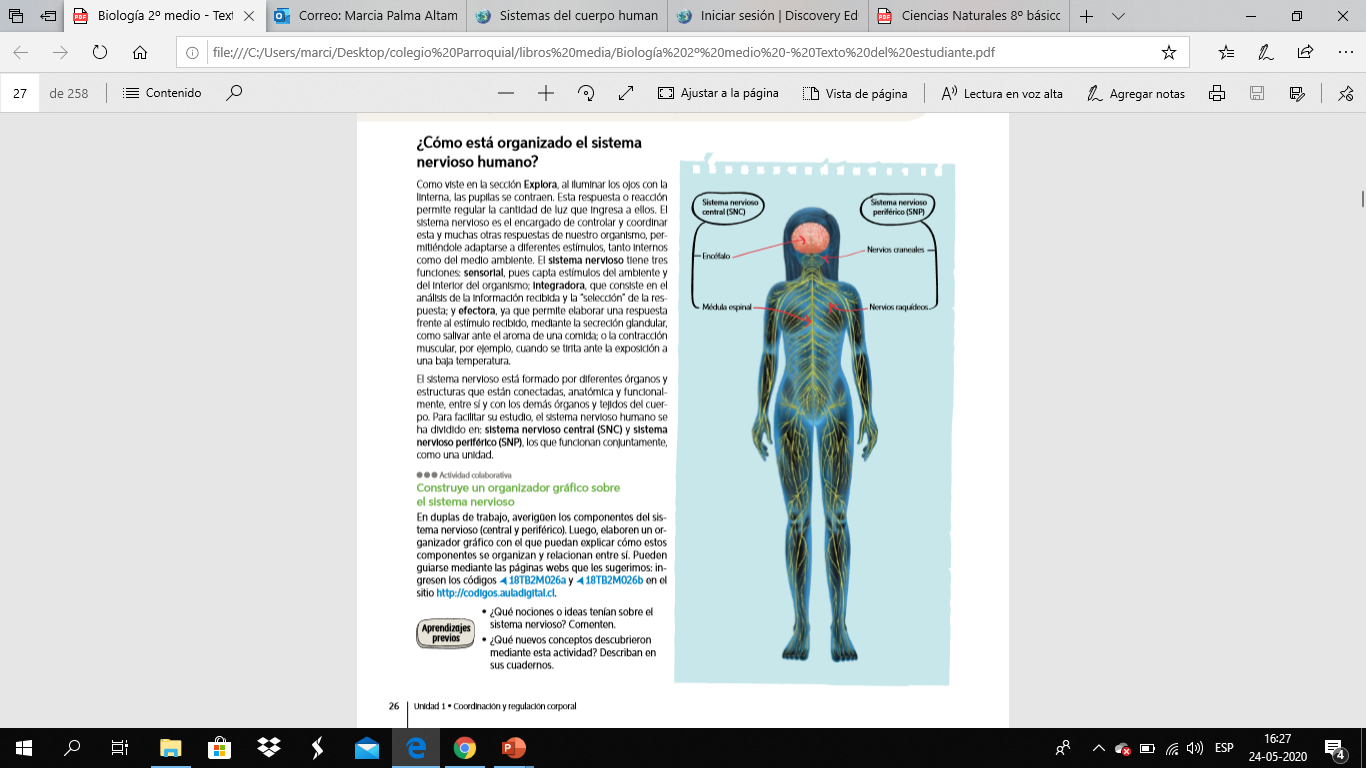 División Sistema Nervioso
Sistema Nervioso Central
Sistema Nervioso
Sistema Nervioso Periférico
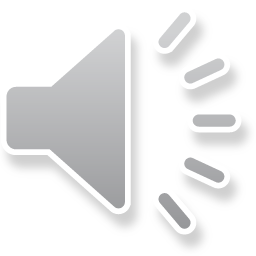 ¿Cómo funciona?
Sistema Nervioso Periférico
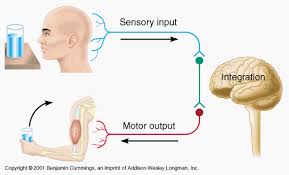 Sistema Nervioso Central
Sistema Nervioso Periférico
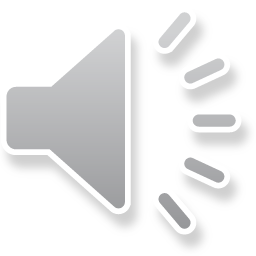 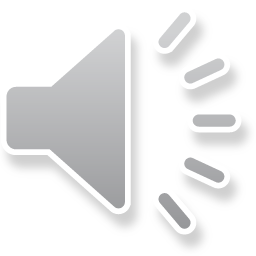 División del Sistema Nervioso
Cerebro 
Cerebelo
Diencefalo
Tronco encefálico
Encéfalo
Mesencéfalo 
Protuberancia anular 
Bulbo raquídeo 
Formación reticular
S.N. Central
Médula espinal
Sistema Nervioso
Simpático
Parasimpático
SNP. Autónomo
Entérico
S.N. Periférico
N. Raquídeos (31 pares)
SNP. Somático
N. Craneales (12 pares)
¿Qué son los reflejos?
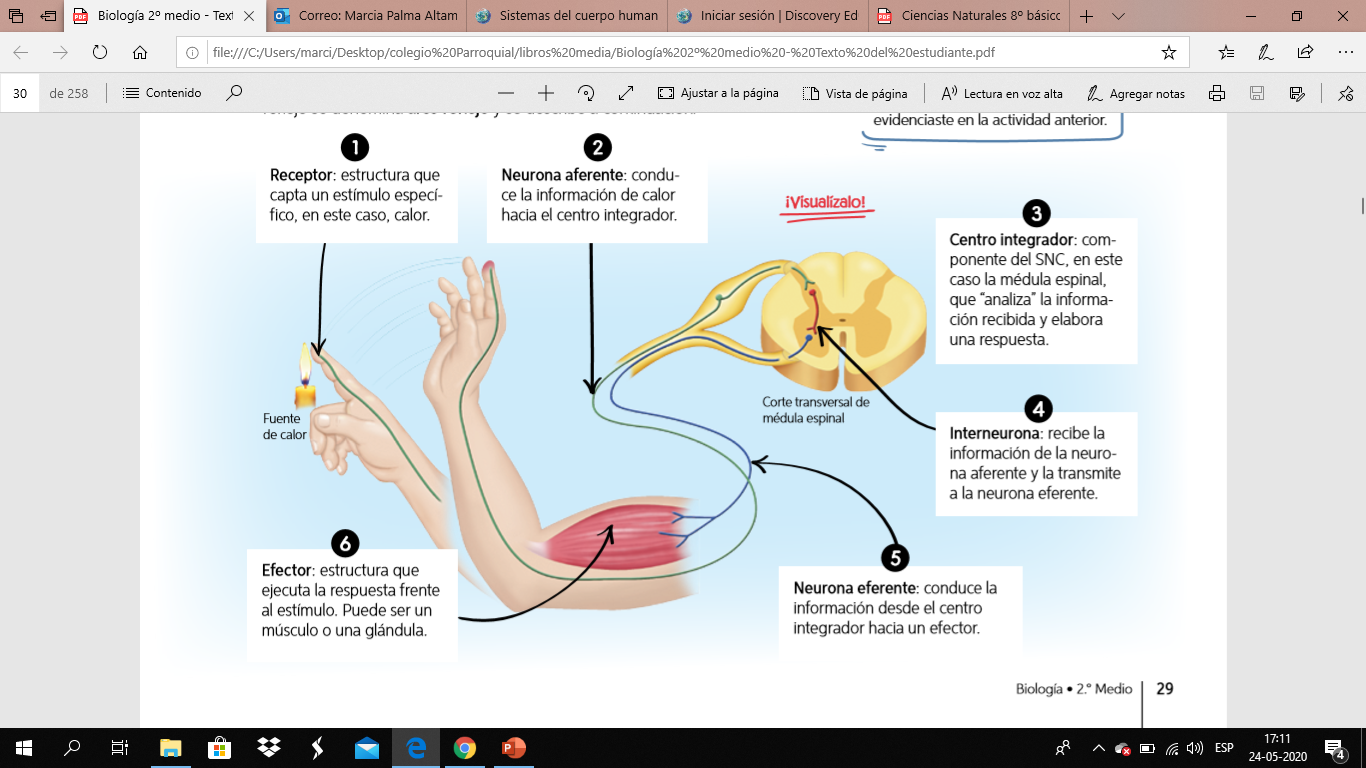 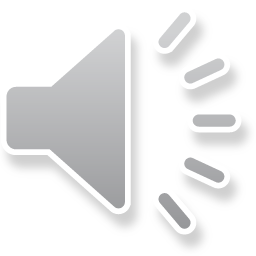 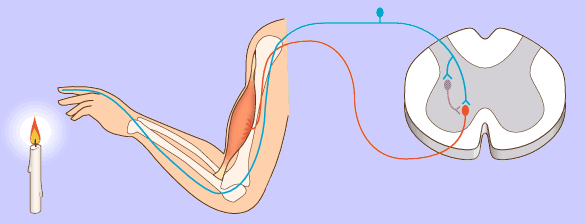 Neuronas
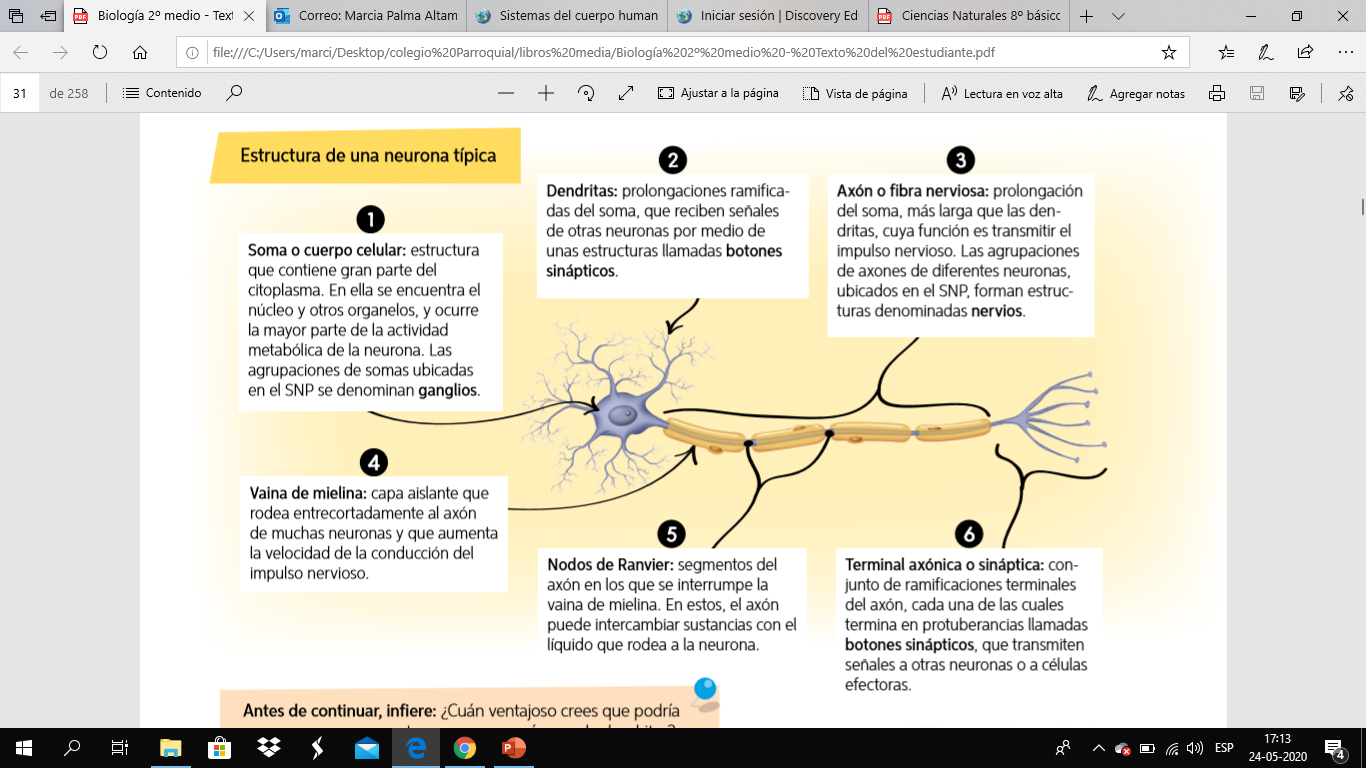 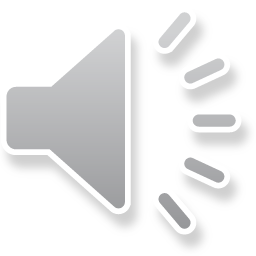 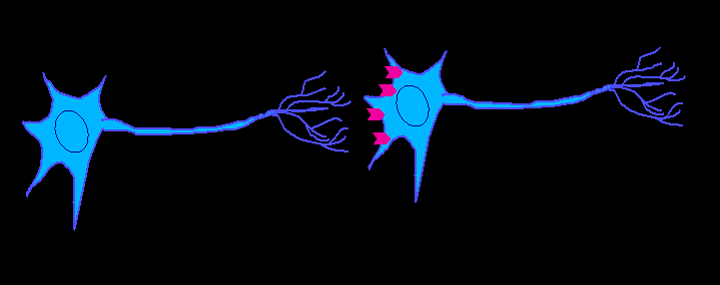 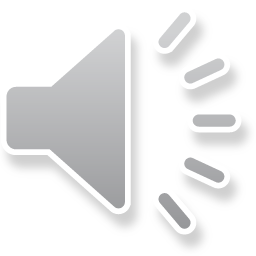 Potencial de membrana en reposo
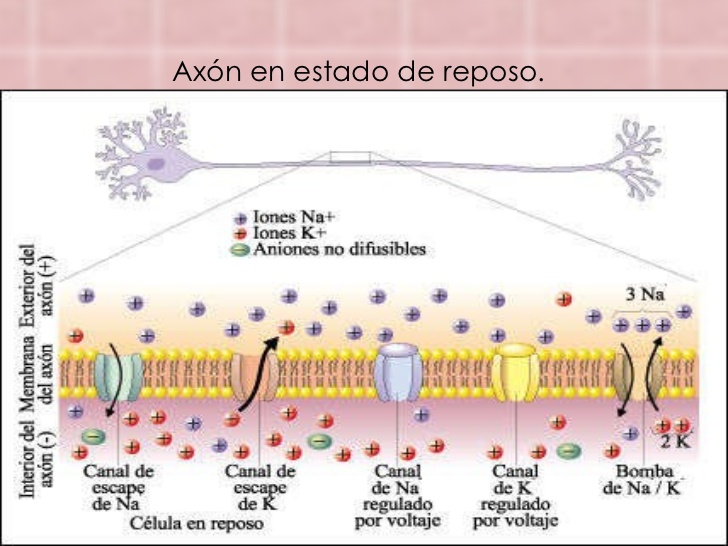 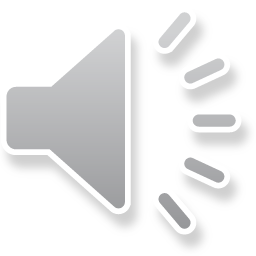 Impulso nervioso
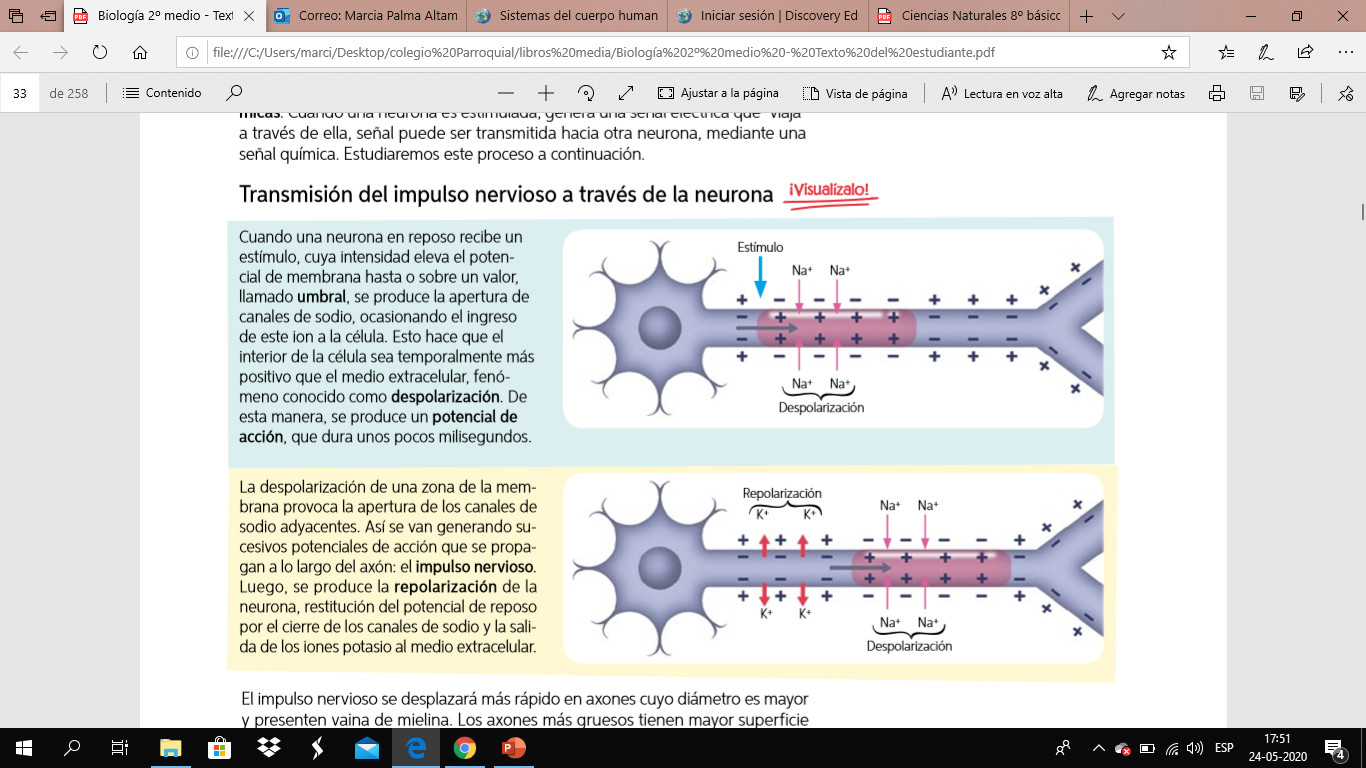 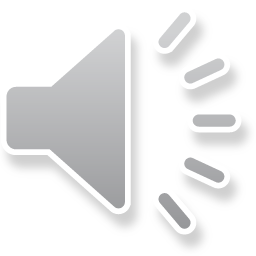 Impulso nervioso
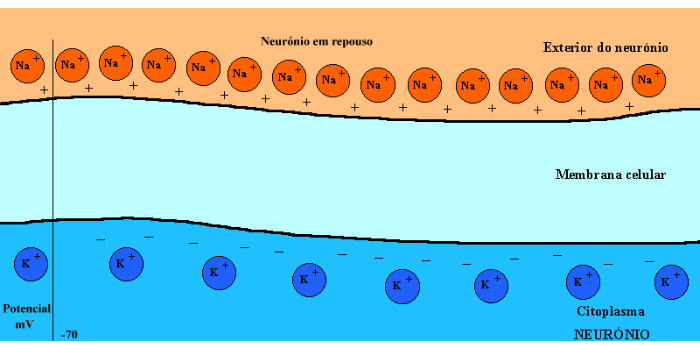 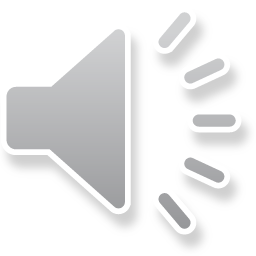 Conducción del impulso nervioso con y sin vaina de mielina
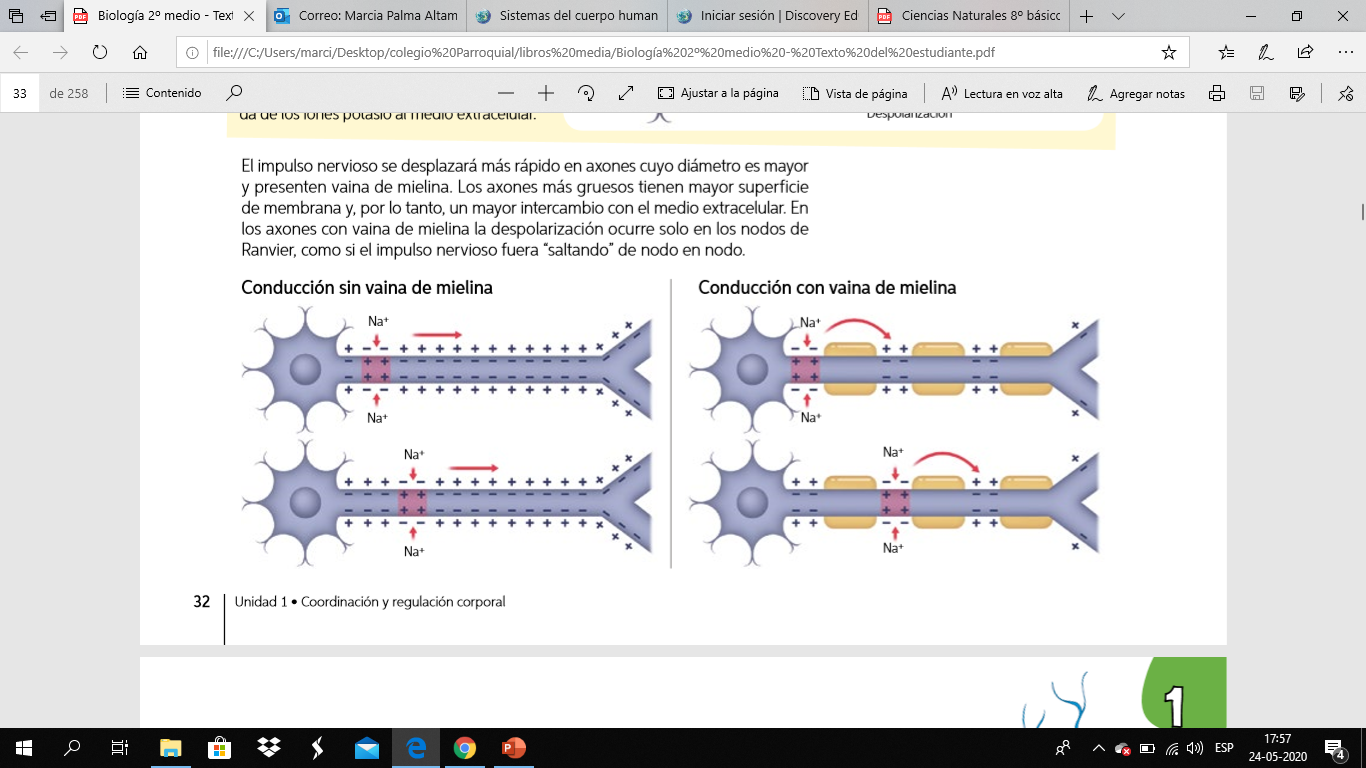 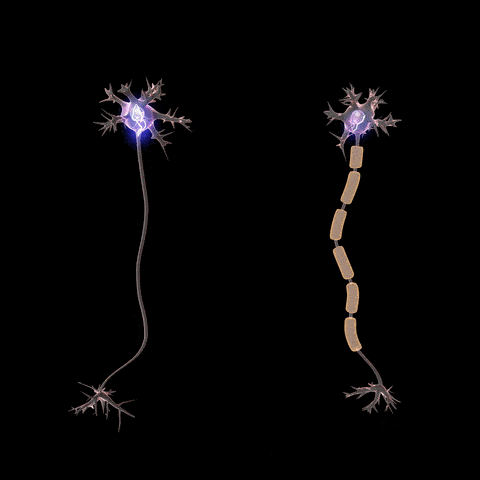 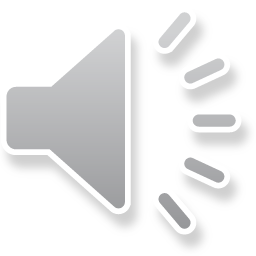 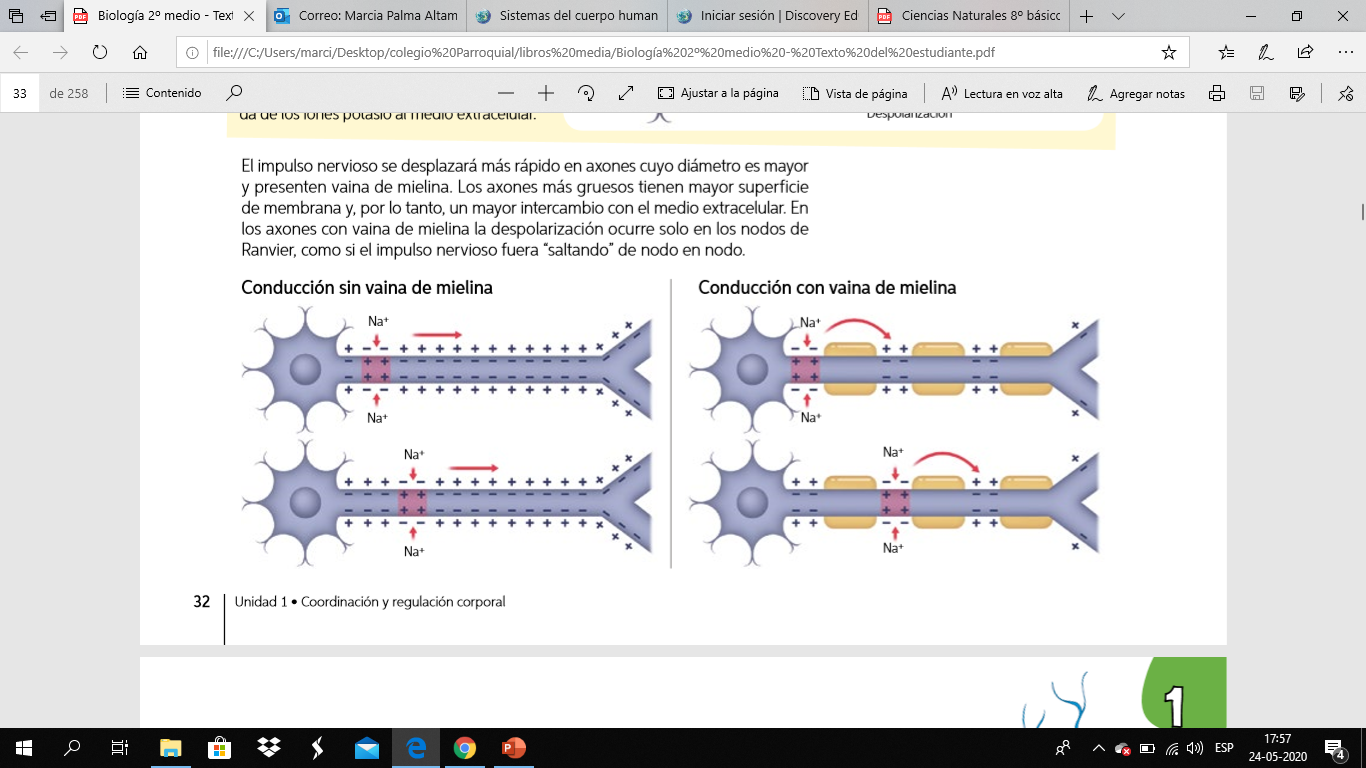 La sinapsis
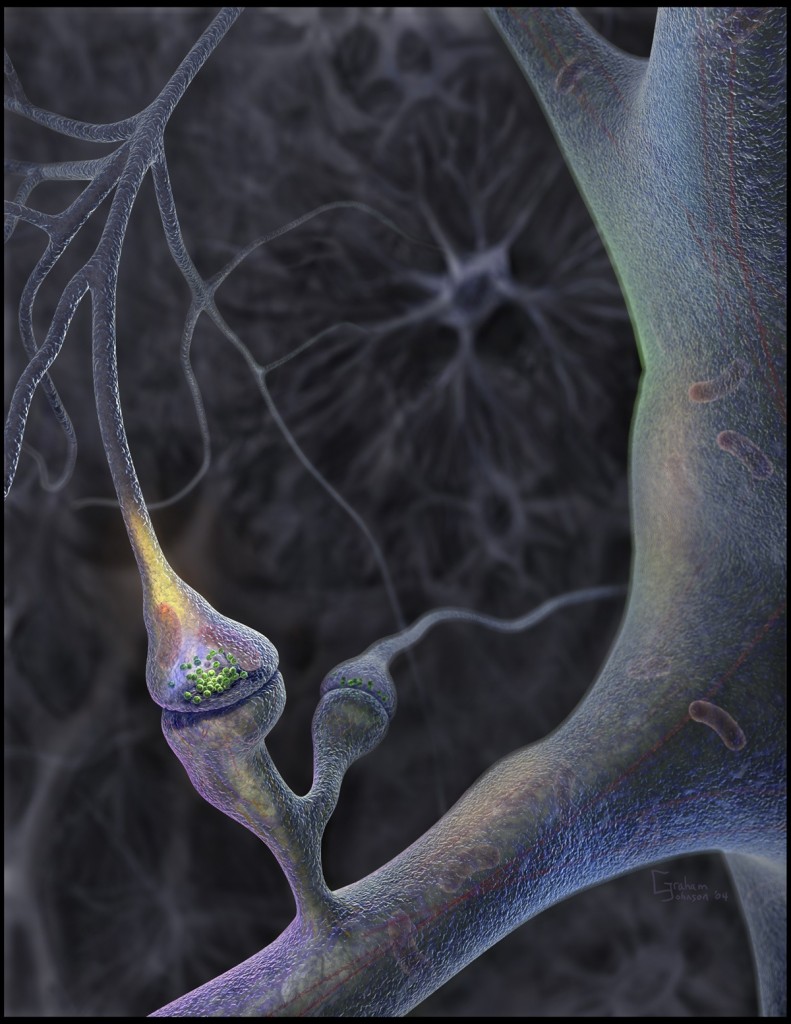 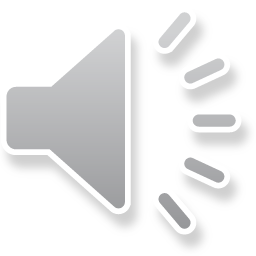 Sinapsis química
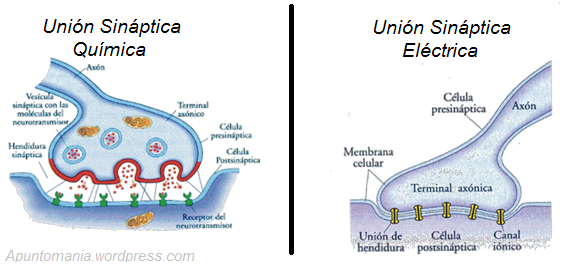 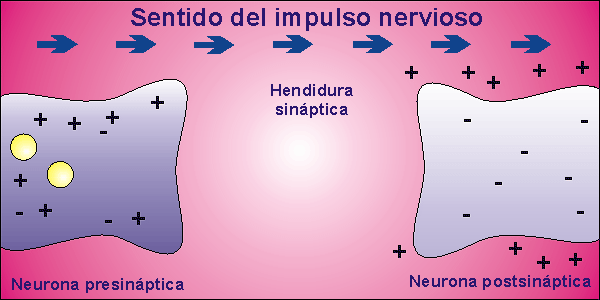 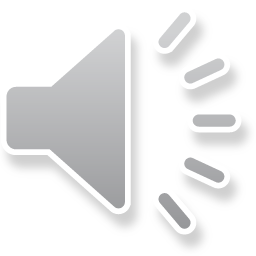 Sinapsis eléctrica
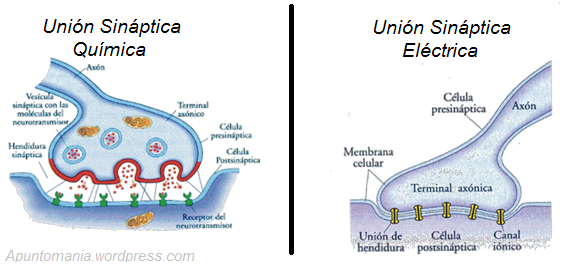 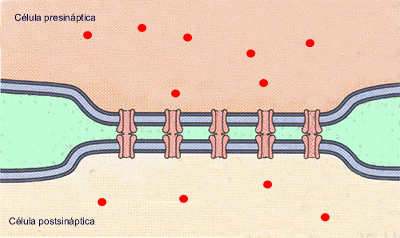 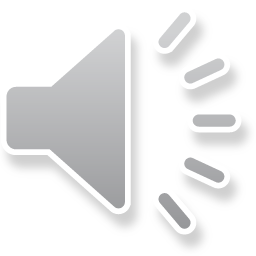 ¿Cómo actúa el sistema endocrino?
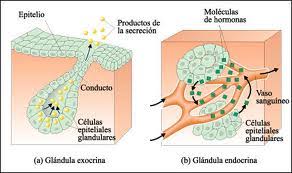 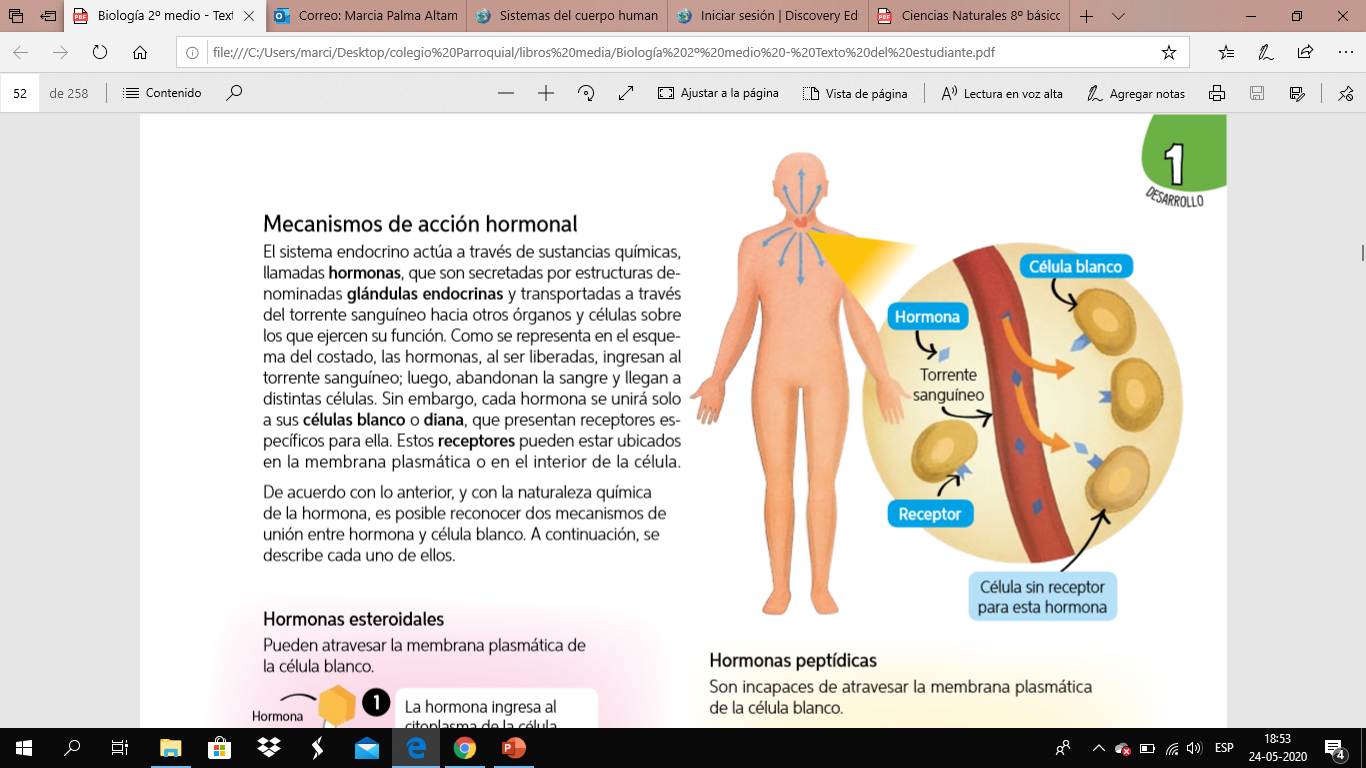 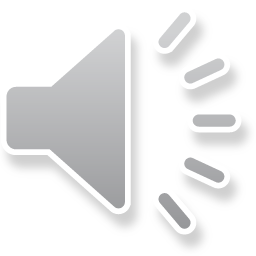 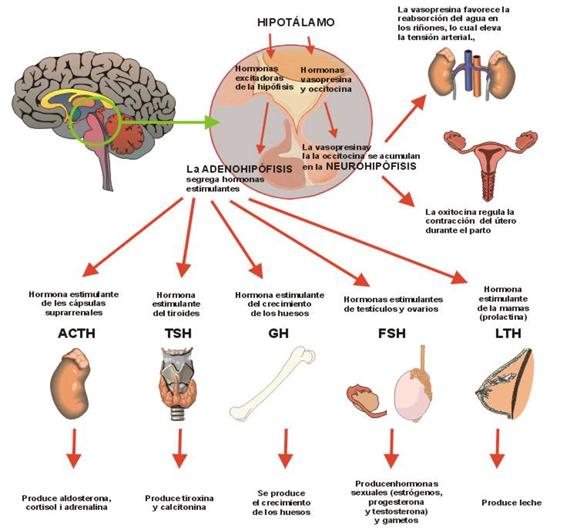 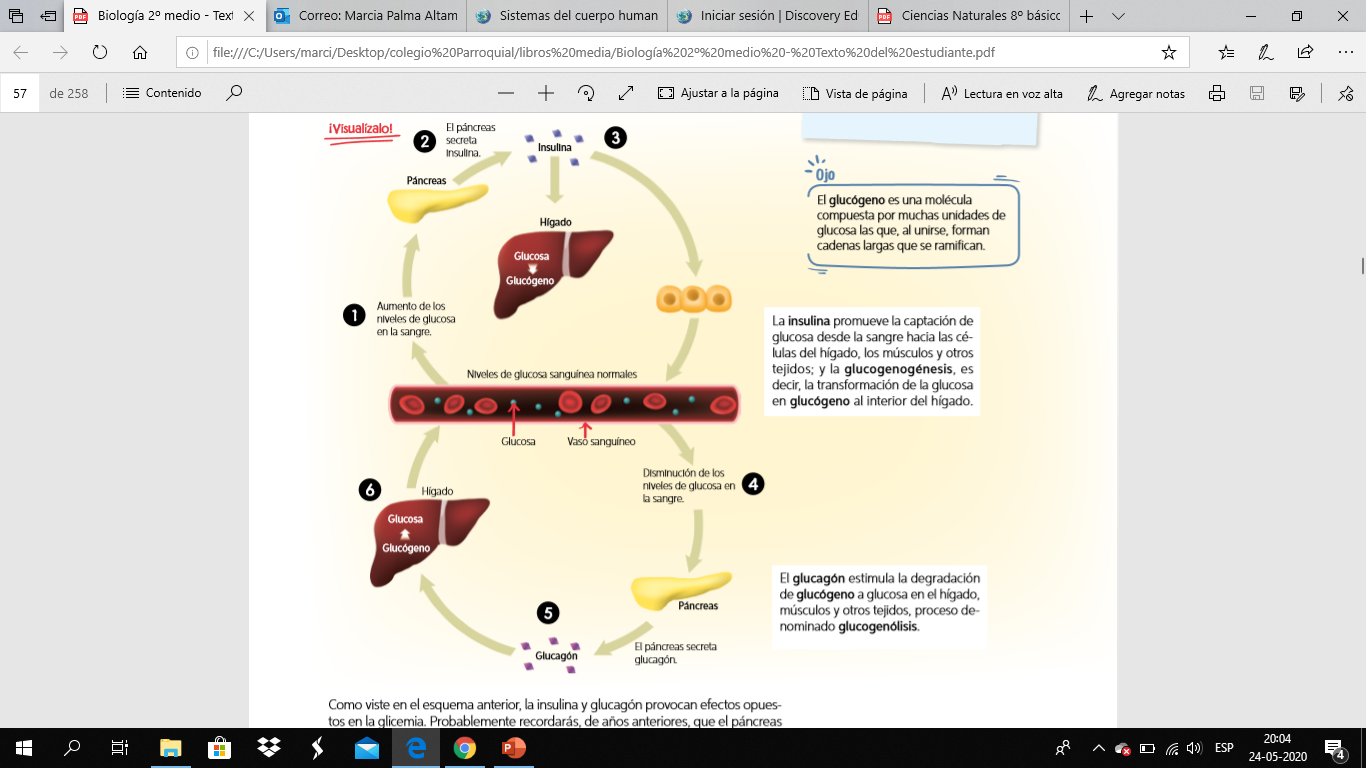 El rol del páncreas en la regulación de la glicemia
Actividad:
Lee en el libro del estudiante la unidad 1: Coordinación y regulación hormonal, desde la página 48 hasta la 56.

Desarrolla las siguientes actividades en tu cuaderno.
Actividad 1, página 49.
Actividad 2, página 50.
Actividad 3, pagina 55 “sintetiza tus aprendizajes”.
Actividad 4, pagina 68 “evaluación de proceso”.